Upgrading to WindwardFrom Formstack
Saving Time & Money
Create Templates in 
MS Word
Benefits
Big Wins
Formstack’s DocBuilder is too limited for most use
Adding new functionality, like drag & drop
Saving you time.  A lot of time.
Making the design process pleasant
Forms – use Microsoft Power Platform instead
The Windward Designer
Data Routing ++
Forms from Power Platform
Windward uses Microsoft Power Platform for forms.
	An industry standard that many already know how to use
	An incredibly easy-to-use form builder

You do not gain (or lose) any significant features or functionality.

Your win is using an industry standard

And designing forms will be faster & easier
The Windward Designer
Microsoft Office Add-in
Windward is built around an add-in to help you place & edit the fields (tags in Windward nomenclature) in the template.

The Windward Designer makes adding and revising tags a breeze because it works on the tag in the template. And while helping to write each tag, it can do so in the context of where the tag is in the template.

You can, from the designer, access any object in any datasource, to use in the template. And as the designer provides it, you no longer need to memorize or copy all the mapped fields.

Control tags can be hidden or revealed immediately with a click.
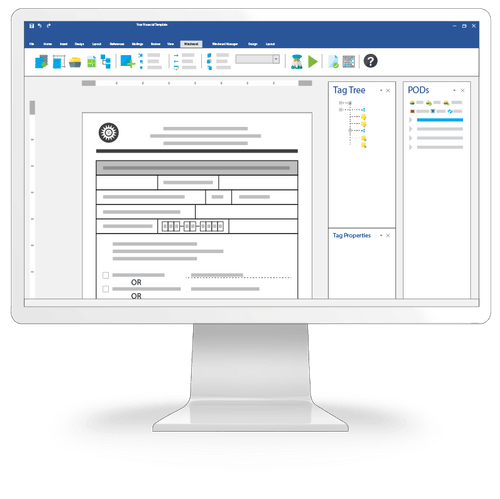 Eliminating Field Mapping
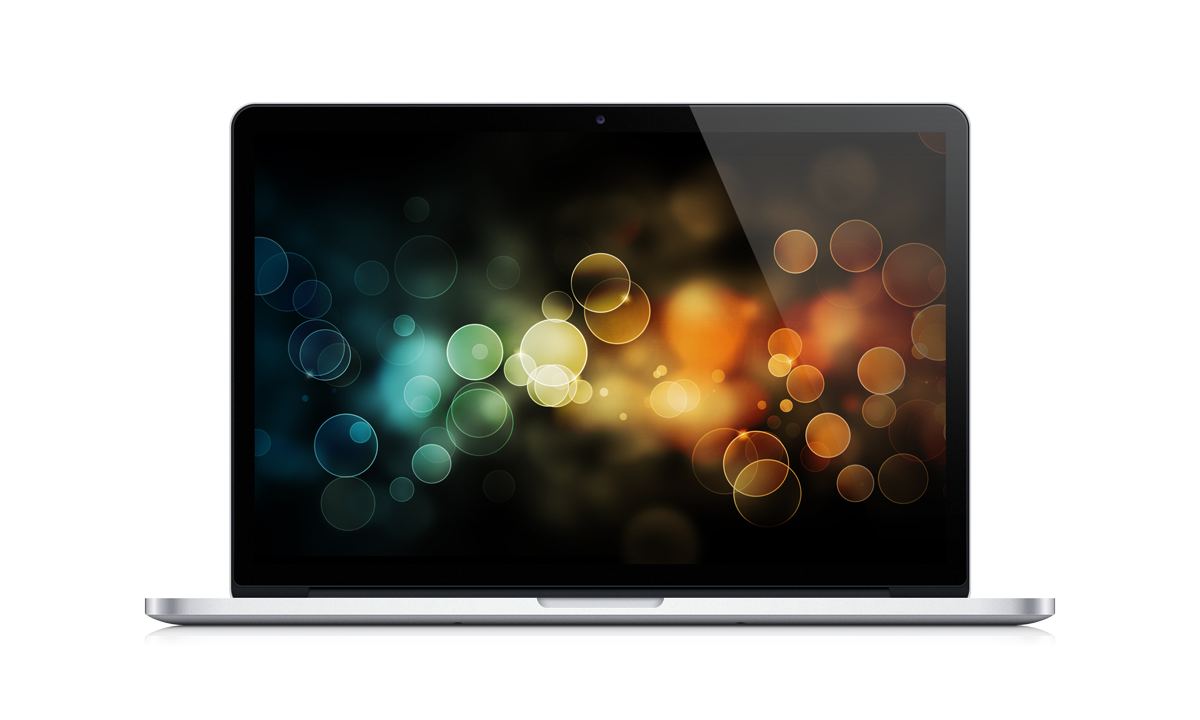 Eliminate the concept of mapping fields.

Everything is in the template including the queries to the datasources.

Eliminates the need to have DBAs involved in template design.

No more going to the data routing each time you need another field.
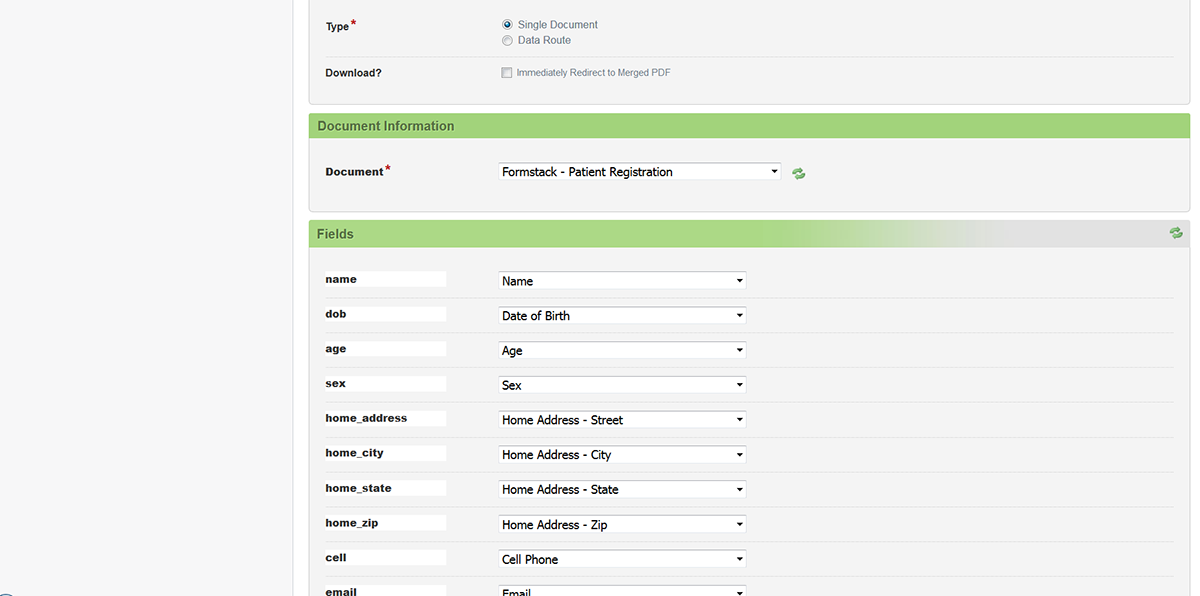 Drag & Drop Doclets
One (or several) users can create content for a template that are saved off.  Then they or other users can drag those saved doclets to drop onto a template.  This provides template designers a way to create very complex templates easily by dragging the needed components.  It also eliminates repetitive tasks.  (In Windward, these are called PODs.)
Any part of a template you can select can be saved as a POD

The POD is linked so any change to the POD is immediately reflected in the template and in any generated documents.

When dropping a POD, the full style & formatting is inserted

PODs can easily be shared among users

PODs can include tags of any complexity
Query Wizards
Your most common activity creating templates is writing the queries to select the data.

With query wizards, business users can write the query to pull data.

Distinct wizards for: JSON, Odata, Salesforce, SQL, & XML.

User selects data in the moment – that’s gigantic

No errors due to typos

Easy to find/get the data you want

Arguably more important, the designer understands the data and then uses it appropriately.
Document Automation
This is all provided by Windward’s integration with Power Platform:Scheduling
Triggering (data routing) document generation from datasource activity
Routing generated packages
Forms (interviews) to collect data

With Power Platform you gain:
Using Microsoft’s industry standard
Can connect Windward to other applications to make document automation part of larger processes
What Goes Away
Mapping Fields
Everything is in the template
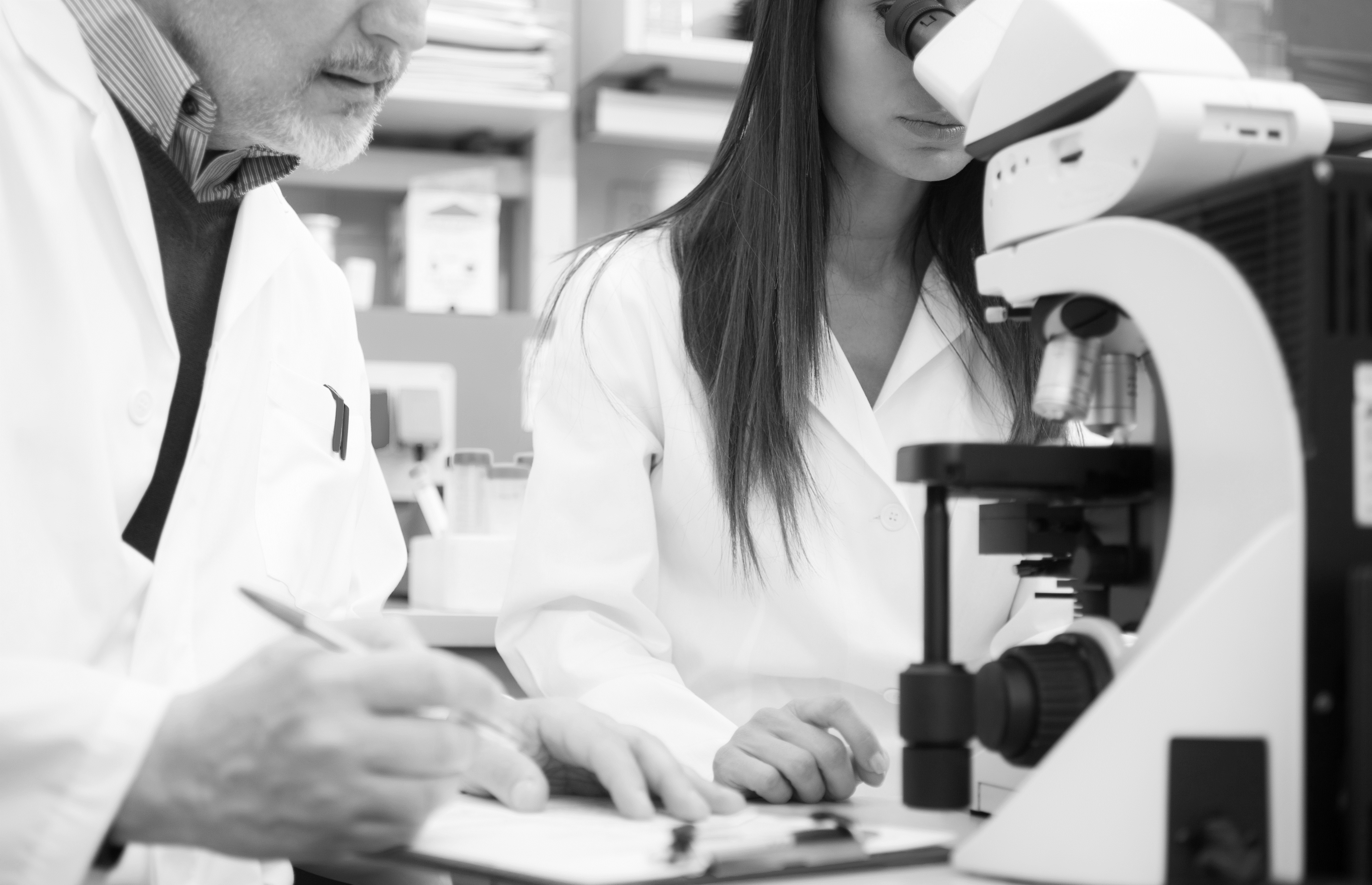 Writing Fields by Hand
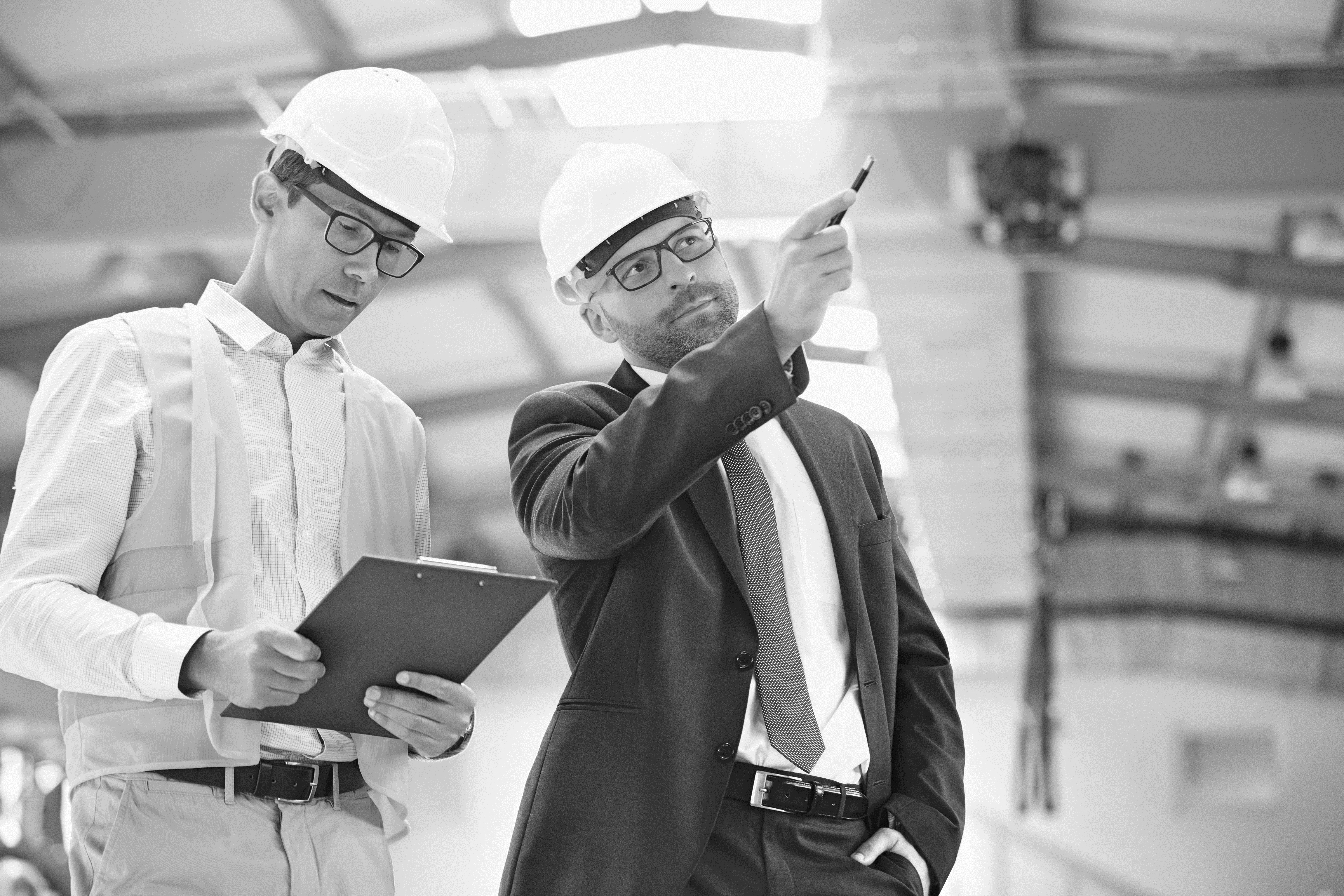 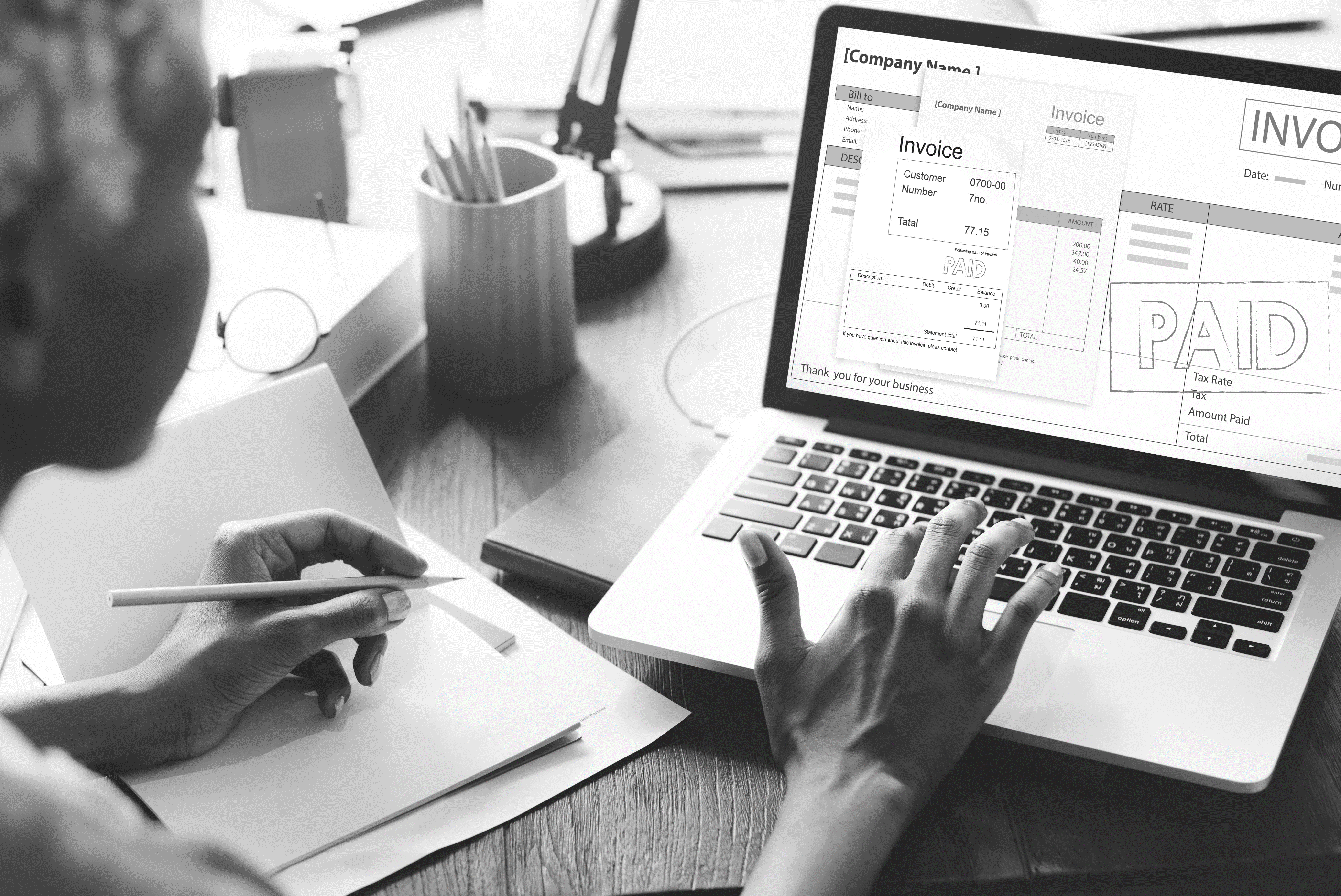 Formstack Only Features
Delivery
There are a few delivery endpoints Formstack support that Windward does not
Fillable PDFs
Formstack Payments
Formstack Sync
Data Routing
Formstack Portals
There are a few datasources Formstack supports that Windward does not
Windward Only Features
PODs – drag & drop doclets
Formulas
Including standard & custom macros
Query data directly in the template
Charts (from data)
Access Providers
No 3rd party web designer
Built around native Word charts
Import files using any protocol
From multiple datasources
Document Locking
Carries Word & Excel locking to output
Imported child templates
Output to over 20 file formats
Process Embedded Office Objects
Headers & footers optionally included
Child styles & format merged
Process tags in embedded OpenXML objects
Including direct to printers
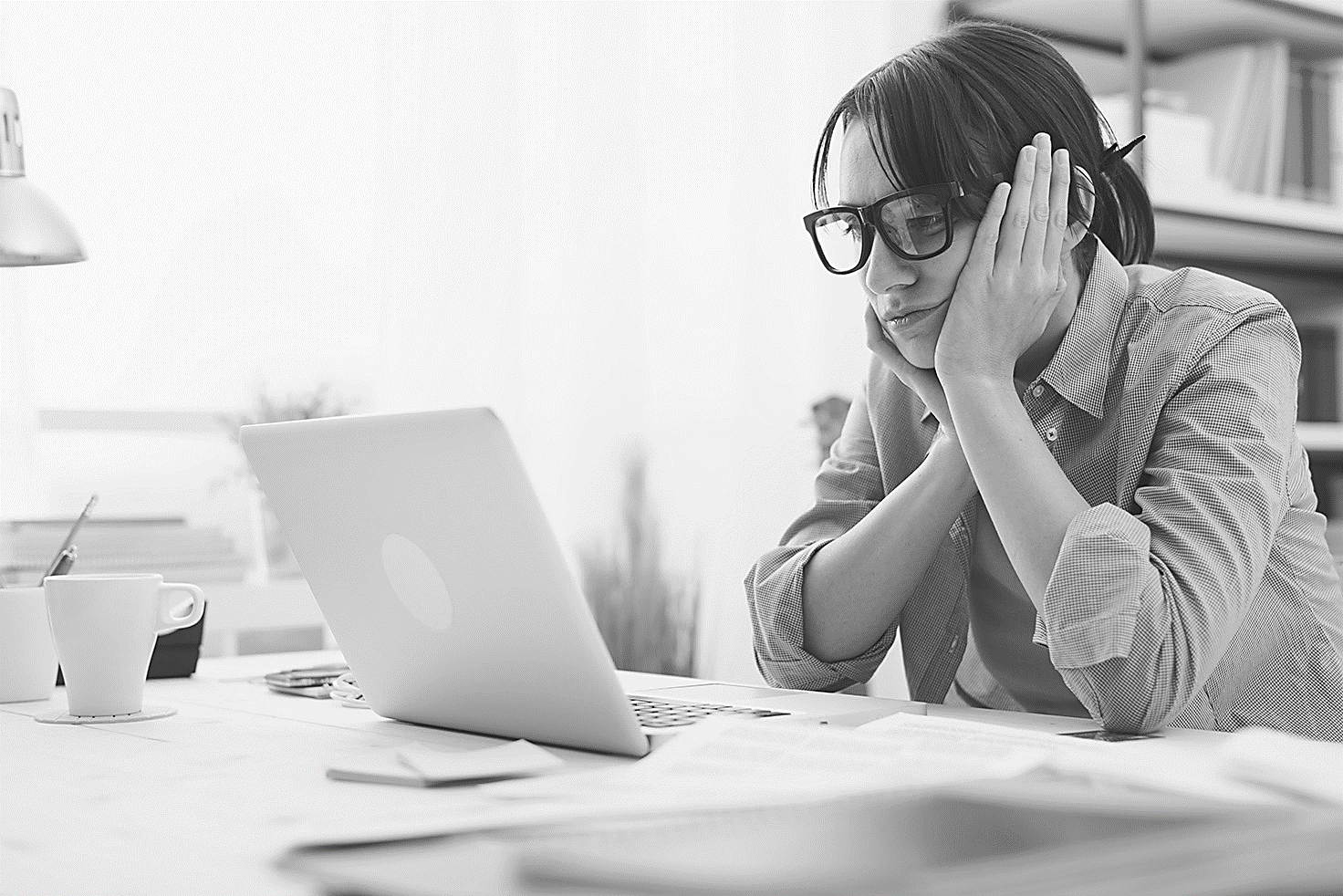 Reasons to NOT UPGRADE
Your Formstack system is running fine

No new templates to create

No templates to revise

You need a datasource or delivery endpoint only Formstack supports

You need Formstack sync, payments, and/or portals
[Speaker Notes: <a href='http://www.freepik.com/free-photo/skyscraper-urban-view_881301.htm'>Designed by Freepik</a>]
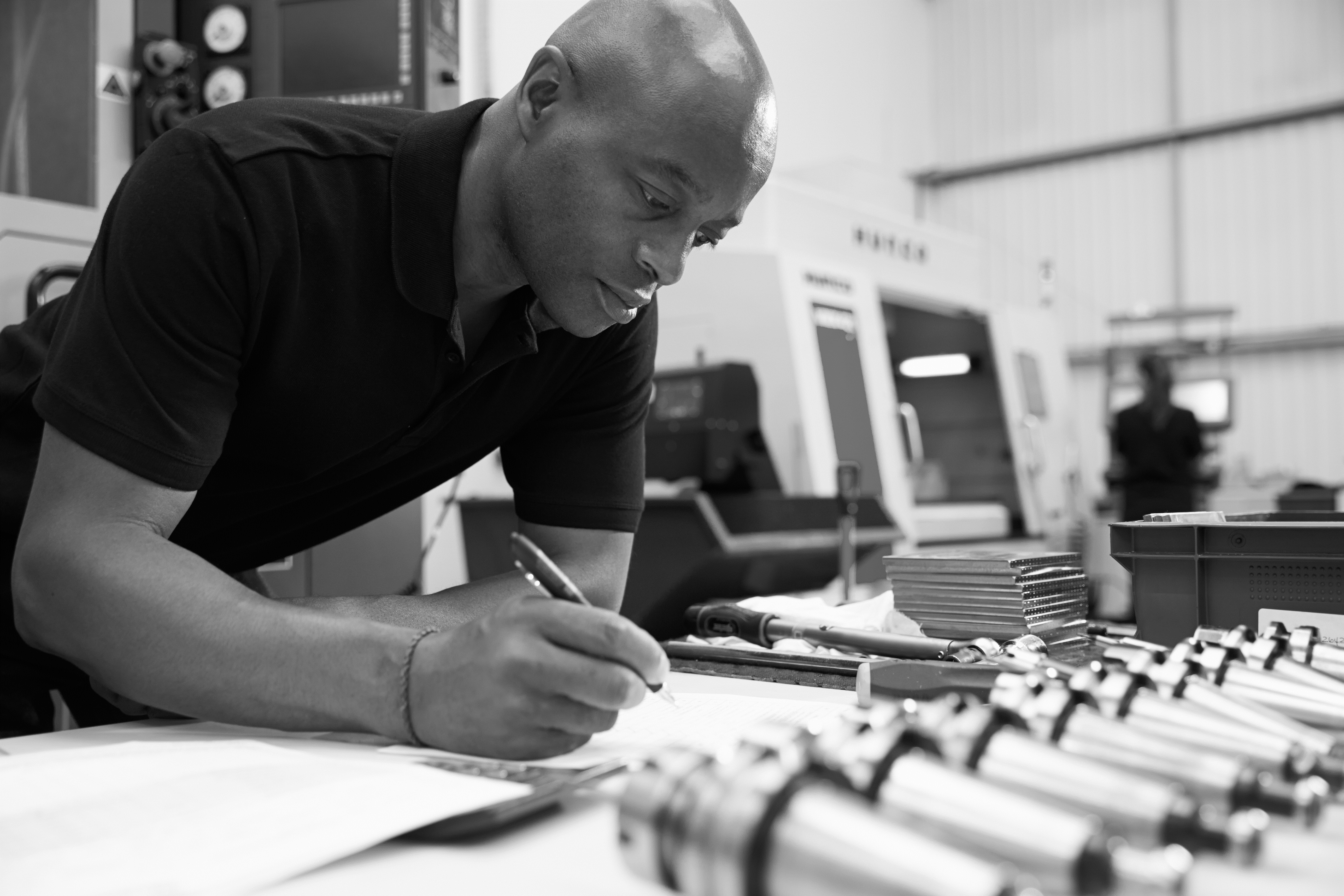 Reasons to UPGRADE
You need faster turn-around

You want to empower business users to fully design templates

You need to access multiple datasources in a template

You need the advanced features Windward provides

You need to reduce time programmers spend on templates

You need to eliminate mapping changes when documents need additional data, or you want to eliminate mapping altogether
[Speaker Notes: <a href='http://www.freepik.com/free-photo/skyscraper-urban-view_881301.htm'>Designed by Freepik</a>]
Pricing
Windward
Hub (Document Automation Solution)
Java Engine
.NET Engine
RESTful Engine
SAAS (coming soon)






Formstack
Document Automation Solution
Steps to Upgrade
Convert your Formstack templates to DOCX, XLSX, or PPTX
Run Windward’s template convertor.

Address any issues the convertor lists.
Step 1
Step 2
Map the template to the datasource in Windward Hub
Alternative
Run Windward & Formstack Side by Side
Use Windward for:
All new templates
Templates requiring substantial editing
Templates that need Windward only features

Keep Formstack for:
All existing templates that are fine as-is
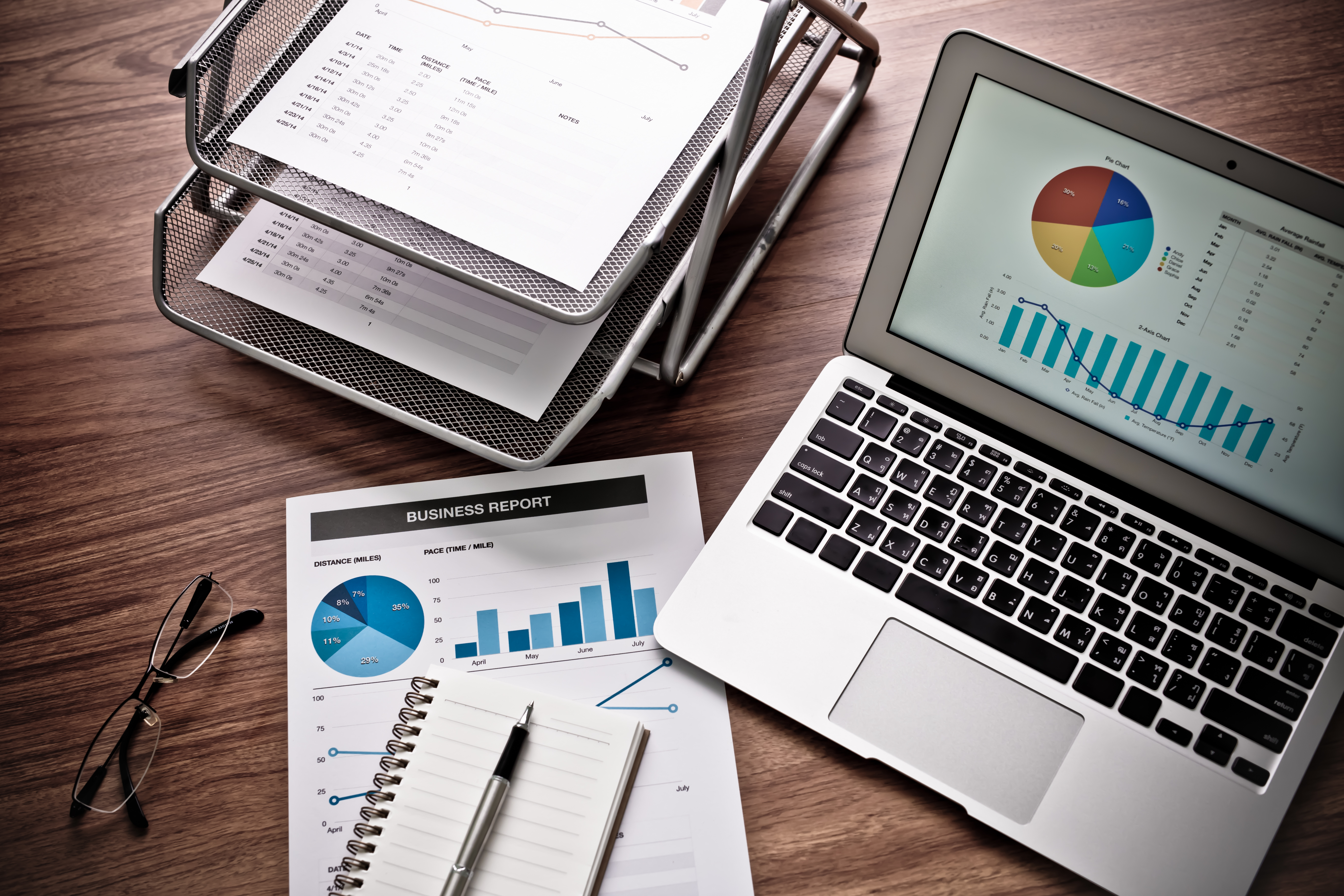 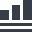 Thank You
Questions?
+1 303 499 2544
sales@windward.net

Resources
Windward Studios website
A Guide to Evaluating DocGen Products

Next Step
Download & evaluate the Windward Trial
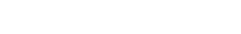 [Speaker Notes: https://pixabay.com/en/new-york-city-tribute-in-lights-sky-78181/]